Analisi Fattoriale
Metodi Quantitativi per Economia, Finanza e ManagementEsercitazione n°8
Metodi Quantitativi per Economia, Finanza e Management
Obiettivi di questa esercitazione:
1
4
3
2
Interpretazione dei fattori
Riepilogo teorico
Selezione numero fattori
Confronto soluzioni scelte
Analisi Fattoriale
Tecnica di analisi multivariata

Quando si utilizza?

Nel caso di un elevato numero di variabili quantitative, tra loro correlate (linearmente).
NB: in contesti applicativi, è usata anche con variabili qualitative ordinali che esprimono scale di preferenza numeriche (scale di punteggi).

Perché si utilizza?

Informazione condivisa tra le variabili correlate  è ridondante utilizzarle tutte
Informazione dispersa tra le variabili  possibilità che le variabili, utilizzate singolarmente, siano poco esplicative
Analisi Fattoriale
OBIETTIVOSintetizzare le variabili originarie in un numero inferiore di variabili, dette fattori “LATENTI”
FATTORI LATENTI: 
concetti non direttamente misurabili
Esempio: l’attrattività di una città non è direttamente misurabile. Sono misurabili invece: le caratteristiche del contesto, la struttura demografica della popolazione, la qualità della vita,…

caratterizzati da una maggior facilità interpretativa


spiegano «buona parte» della variabilità originaria, ovvero del contributo informativo delle variabili di partenza
Le ipotesi del Modello Fattoriale
Siano  X1, X2, ..., Xp  variabili quantitative di partenza.Ogni variabile Xi , con i=1,…,p, può essere espressa come:
COMMON FACTORS
Xi = 	li1CF1 + li2CF2 + .... + likCFk + Ufi
FACTOR LOADINGS
UNIQUE FACTOR
Info condivisa
Info specifica
Var [Xi] = Communality + Var specifica
porzione di varianza spiegata complessivamente                 dai fattori comuni
Metodo delle Componenti Principali
Una delle possibili tecniche per estrarre i fattori «latenti» (COMMON FACTORS) partendo dalle variabili originarie è il metodo delle Componenti Principali:
tale metodo calcola i Common Factors come p nuove variabili, dette Componenti Principali (CP), ottenute come combinazioni lineari delle variabili originali: 



con j=1,…p


Proprietà:
sono tra loro ortogonali (non correlate)
complessivamente spiegano la variabilità delle p variabili originarie
CPj   =   sj1x1 + sj2x2 + .............. + sjpxp
Metodo delle Componenti Principali
Se la correlazione tra le p variabili di partenza è elevata, un numero k<<p (k molto inferiore a p) di componenti principali è sufficiente a rappresentare in modo adeguato i dati originari, perché riassume una quota elevata della  varianza totale.

Come determinare il numero k di fattori latenti tra le p componenti principali?







 Per determinare il numero di fattori adeguato, è possibile ricorrere ad una serie di regole pratiche e strumenti grafici
Processo di analisi
Variabili quantitative o scale di punteggio
Riduzione delle p variabili originarie in k fattori latenti 
E’ possibile identificare più valori di k adeguati
Determinazione del valore k ottimale tra quelli selezionati
Metodi Quantitativi per Economia, Finanza e Management
Obiettivi di questa esercitazione:
1
4
3
2
Interpretazione dei fattori
Riepilogo teorico
Selezione numero fattori
Confronto soluzioni scelte
Analisi Fattoriale: Esempio
Gli intervistati hanno espresso un giudizio sull’importanza di 21 caratteristiche relative a operatore/tariffa telefonica, utilizzando una scala da 1 a 10. (1=irrilevante, 10=fondamentale)
Analisi Fattoriale: Esempio
PROC FACTOR – Sintassi generale
Analisi fattoriale con il metodo delle componenti principali.
proc factor data= dataset option(s);
	var variabile1 variabile2 … variabilen;
run;
PROC FACTOR - Esempio
Analisi fattoriale con il metodo delle componenti principali.
PROC FACTOR DATA=CORSO.TELEFONIA SCREE FUZZ=0.3;

VAR immagine_1 diffusione_1 copertura_1 assistenza_1 
NoScattoRisp_1 CostoSMS_1 CostoMMS_1 AccessoWeb_1 
NavigazioneWeb_1 ChiamateTuoOperatore_1 SMSTuoOperatore_1
MMSTuoOperatore_1 vsPochiNumeri_1 NumeriFissi_1
AltriOperatori_1 Autoricarica_1 Promozioni_1 
ChiarezzaTariffe_1 ComodatoUso_1 DurataMinContratto_1   
CambioTariffa_1;

RUN;
Output PROC FACTOR 1
21 variabili di partenza:X1, X2, ..., X21 (immagine_1, diffusione_1,..)



La tecnica delle componenti principali determina in totale 21 componenti principali CP1, CP2, ..., CP21 tali che:




Somma varianza delle 
21 componenti principali
=
Somma varianza delle 
21 variabili originarie
Output PROC FACTOR 1
In corrispondenza di ogni riga/componente:

Autovalore = VARIANZA della componente principale

% PERCENTUALE di varianza spiegata dalla componente, sulla varianza totale 

% PERCENTUALE di VARIANZA CUMULATIVA (es: le prime 3 componenti spiegano il 45% della varianza totale)
Quanti fattori considerare?
la regola autovalori > 1  
	Selezione componenti principali con varianza maggiore di 1 (autovalori maggiori di 1) tenendo sotto controllo la % cumulata di varianza spiegata dalle componenti.

lettura dello SCREE PLOT (grafico di autovalore vs il numero di fattori) 
	Se il grafico mostra un “gomito” è plausibile ipotizzare l’esistenza di una struttura latente, se la forma è quasi rettilinea significa che i fattori sono solo una trasformazione delle variabili manifeste. I fattori rilevanti sono quelli al di sopra del gomito (a discrezione anche quello in corrispondenza del gomito). Se non ci sono fattori predominanti il criterio è inadatto.

percentuale di varianza spiegata >60%

rapporto tra numero di componenti e variabili numero di fattori scelti dovrebbe essere circa 1/3 delle variabili originarie
Regola autovalori >1
Regola degli autovalori > 1 suggerisce di prendere in considerazione 5 fattori, che spiegano insieme il 56% della varianza totale.
%varianza spiegata >60%
Output PROC FACTOR 2
PROC FACTOR DATA=CORSO.TELEFONIA SCREE;
VAR immagine_1 diffusione_1……
RUN;
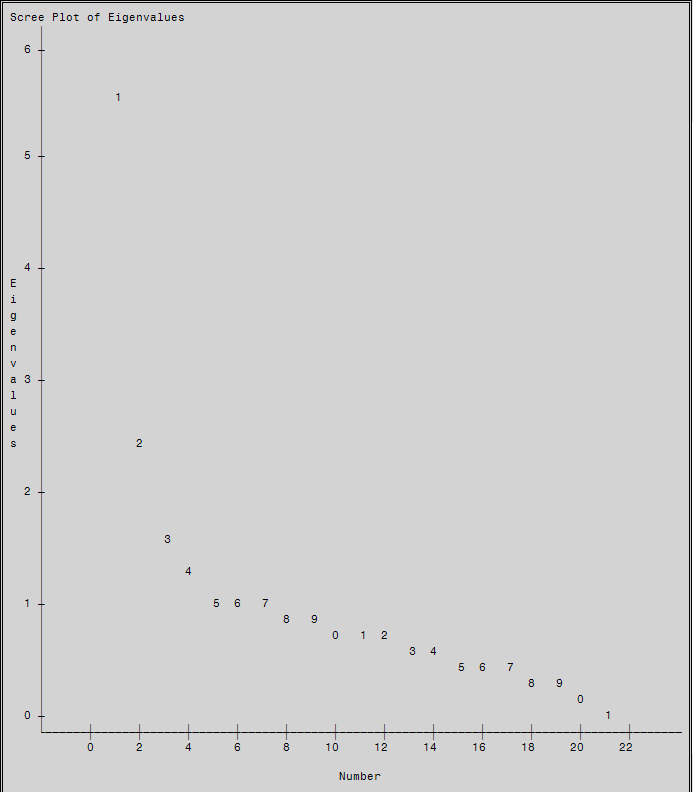 Opzione SCREE
SAS disegna lo SCREE PLOT: grafico di componente principale vs autovalore  





Es: quarta componente
  autovalore=varianza=1.302
Lettura dello SCREE PLOT
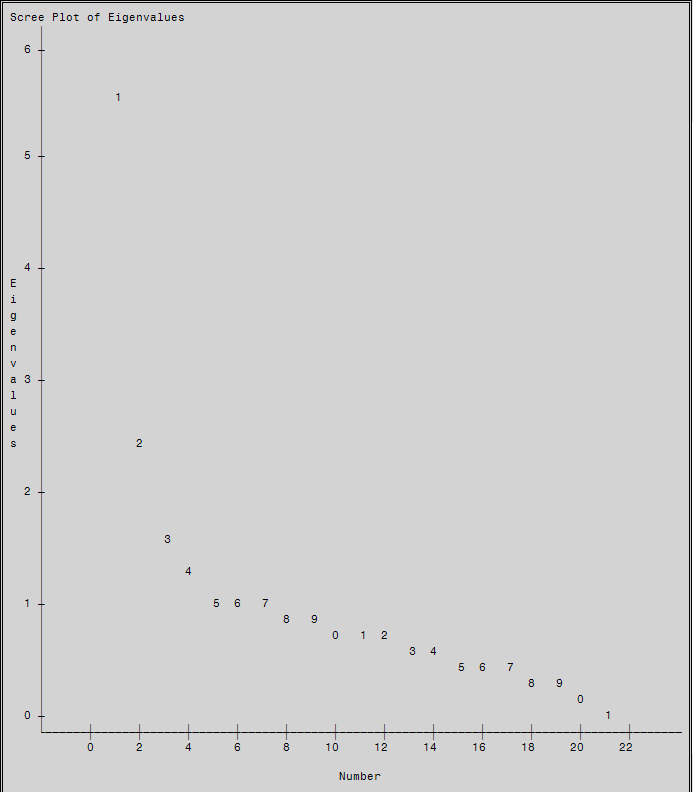 REGOLA SCREE PLOT: Se il grafico mostra un “gomito” è plausibile ipotizzare l’esistenza di una struttura latente. 

Lo scree plot mostra un gomito netto in corrispondenza di 5 fattori e uno in corrispondenza di 8 fattori.
% DI VARIANZA SPIEGATA:
  soluzione a 5 fattori: 56%
  soluzione a 8 fattori: 70%
Output PROC FACTOR
NB: i successivi output della PROC FACTOR presentano risultati relativi ad una possibile scelta del numero di componenti, che di default SAS determina considerando le componenti con autovalore > 1 (nel nostro caso 5 fattori).
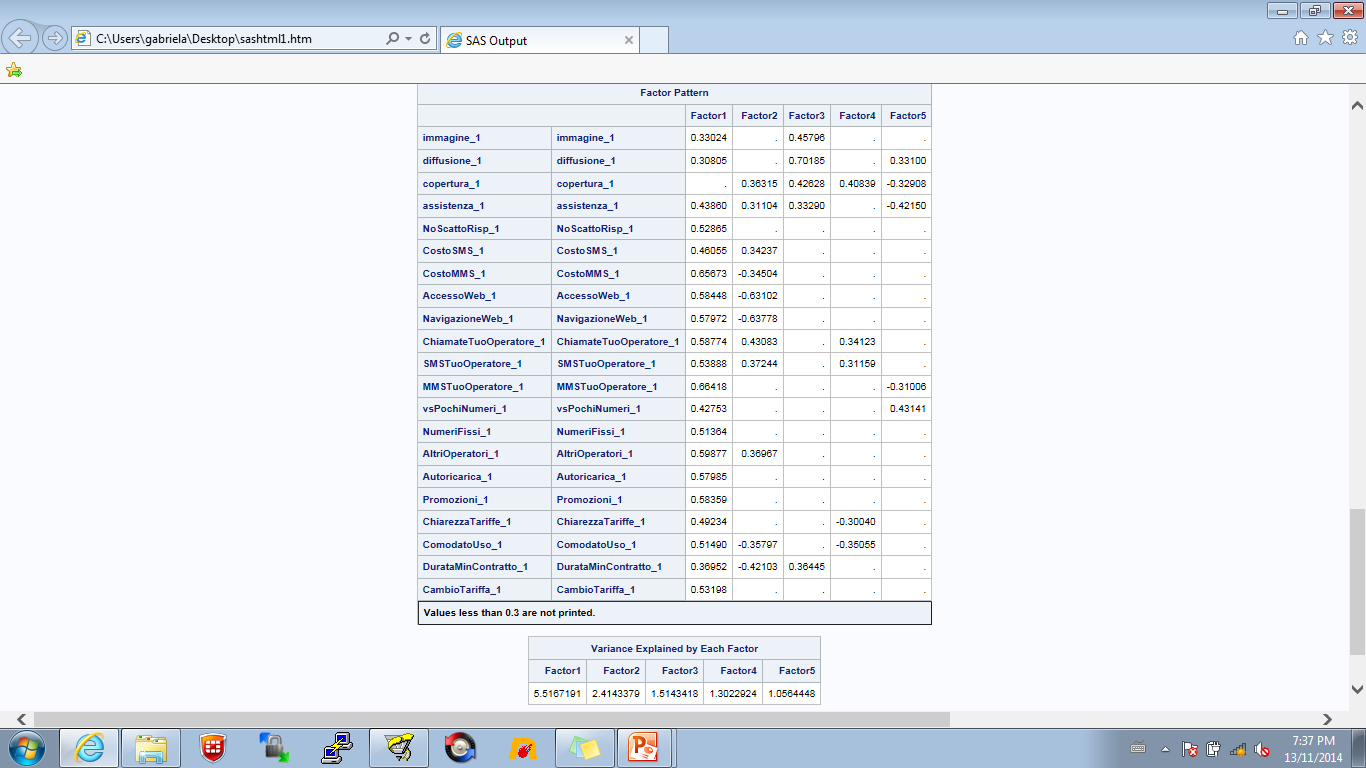 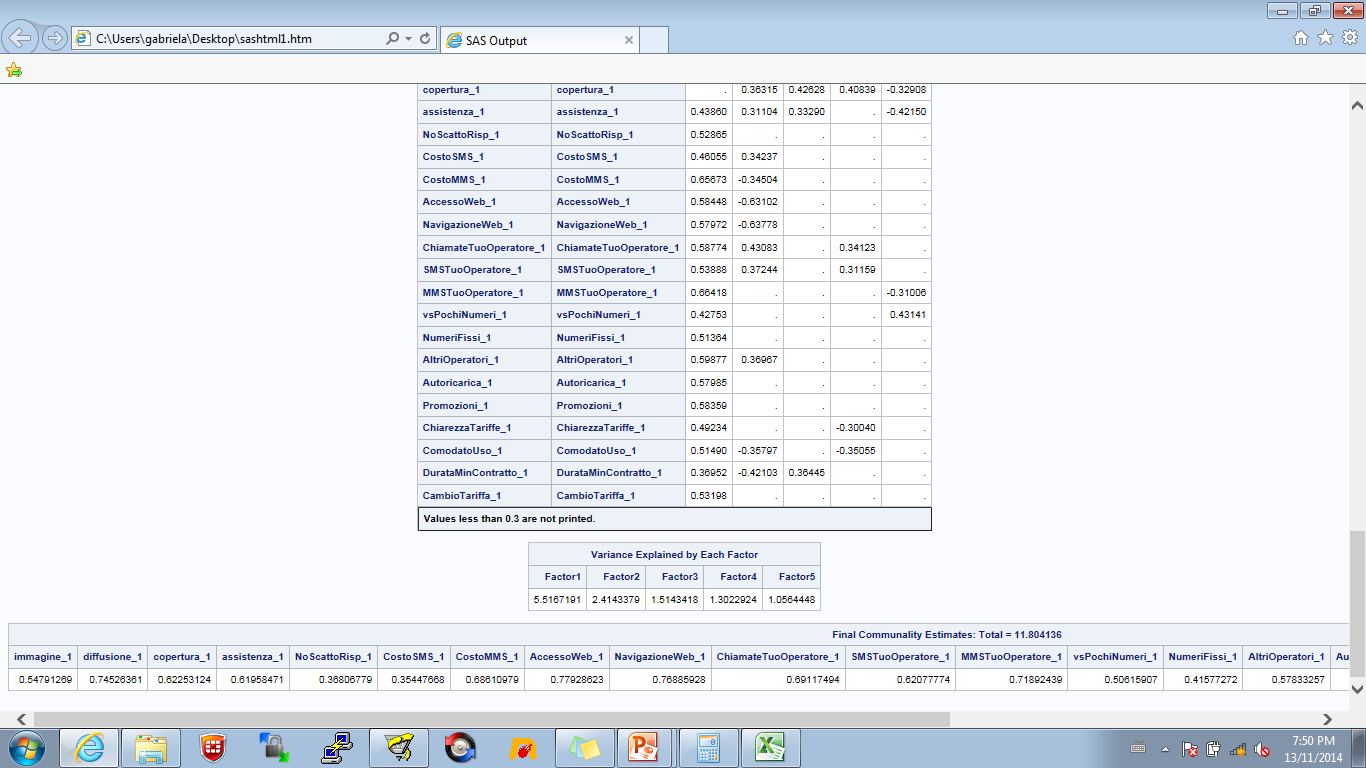 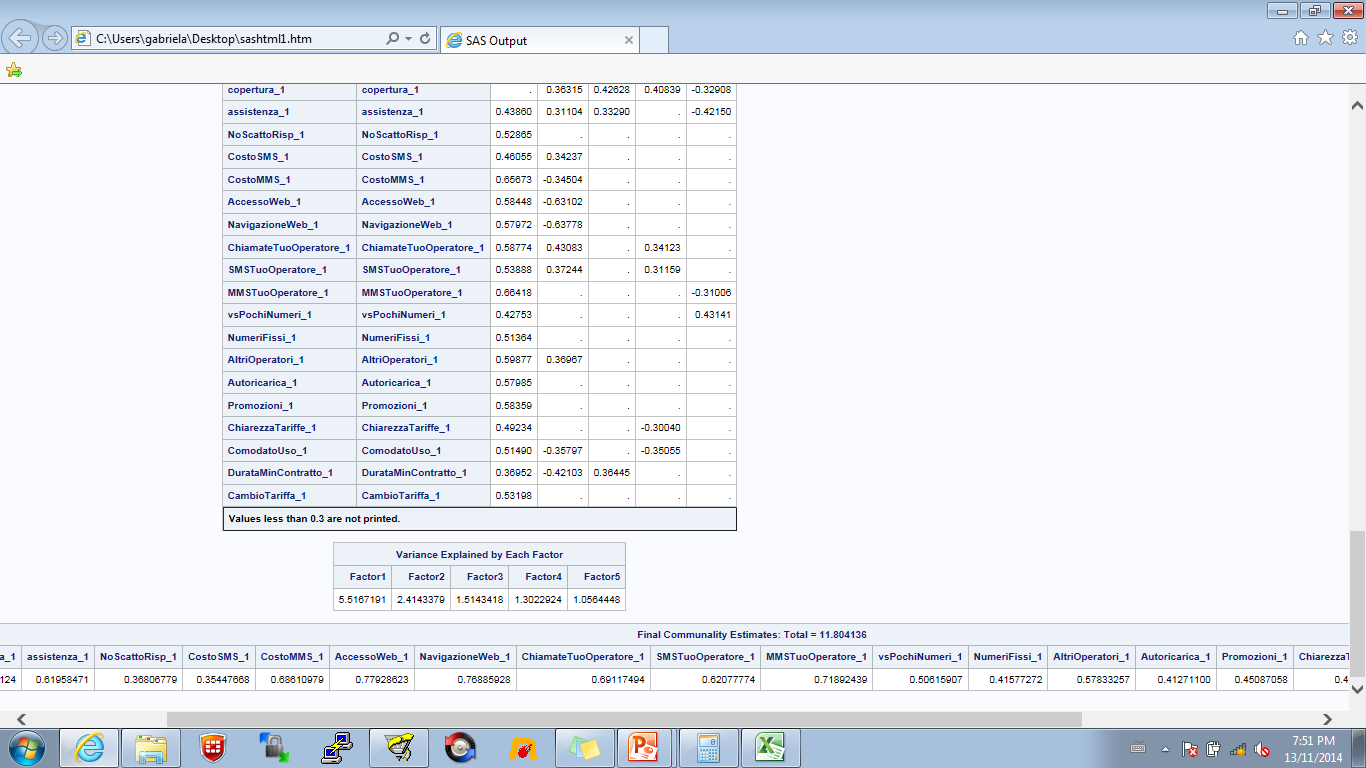 Output PROC FACTOR 3
Matrice dei FACTOR LOADINGS in corrispondenza della soluzione a 5 fattori
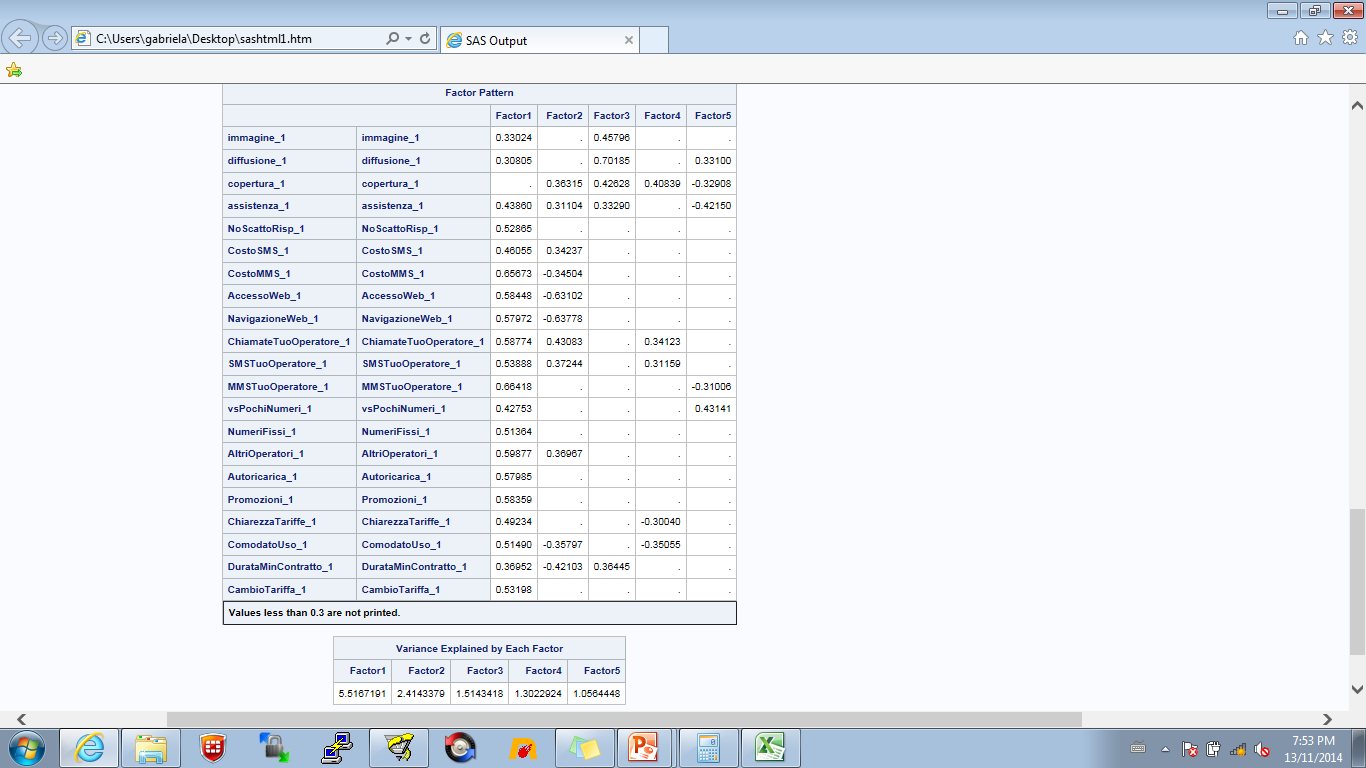 Xi = li1CF1 + li2CF2 + .... + likCFk + Ufi
FACTOR LOADINGS
Es: Immagine_1=0.33024*CF1 + …*CF2 + 0.45796*CF3+….

Ciascun factor loading rappresenta la correlazione tra la variabile originaria e la componente principale
Es: Corr(Immagine_1, CF1)=0.33024
Output PROC FACTOR 3
Matrice dei FACTOR LOADINGS in corrispondenza della soluzione a 5 fattori
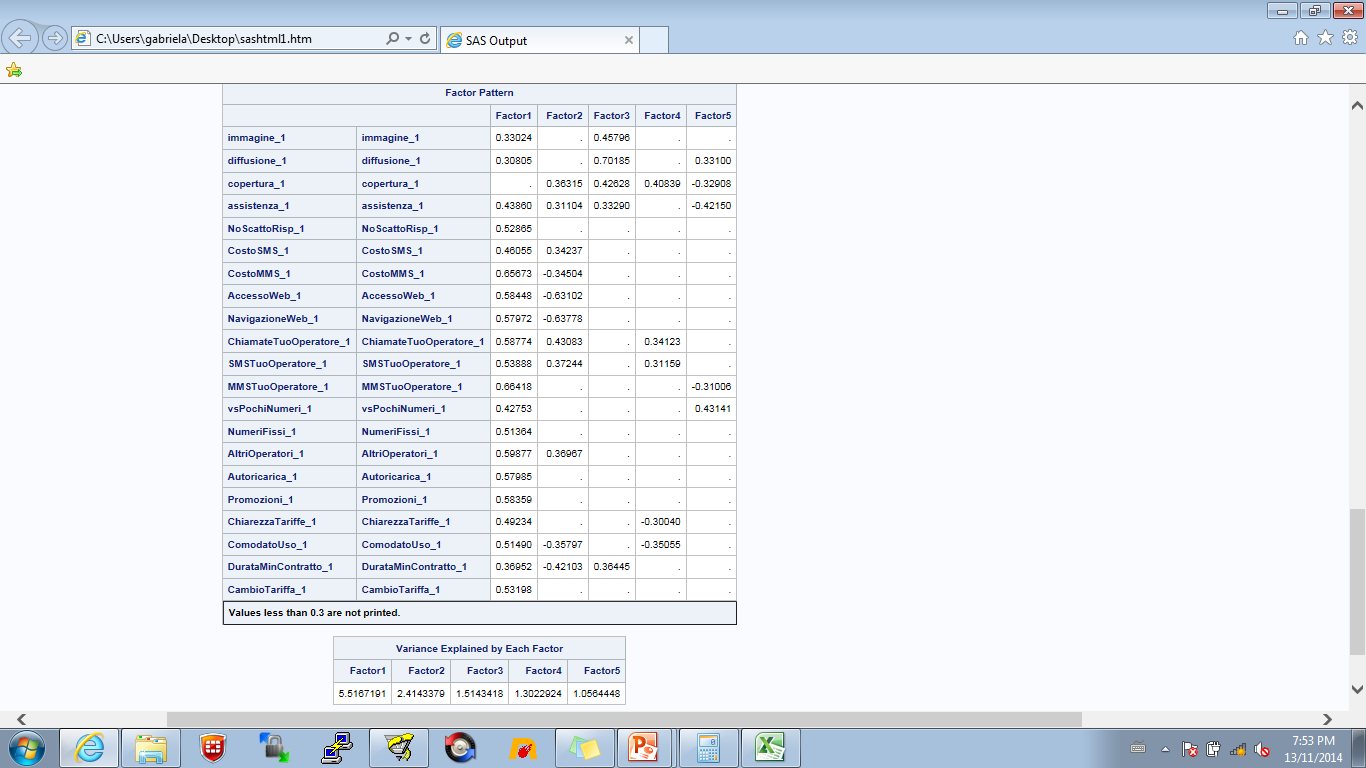 PROC FACTOR
DATA=CORSO.TELEFONIA FUZZ=0.3;
VAR Immagine_1 Diffusione_1…;
RUN;
OPZIONE FUZZ
Stampa solo |loadings| >  
valore indicato
Output PROC FACTOR 4
Var [Xi] = Communality + Var specifica
porzione di varianza spiegata complessivamente                 dai fattori comuni
Comunalità della variabile Immagine_1= 0.55 
(Porzione della varianza della variabile Immagine_1 spiegata dai 5 fattori scelti)
Metodi Quantitativi per Economia, Finanza e Management
Obiettivi di questa esercitazione:
1
4
3
2
Interpretazione dei fattori
Riepilogo teorico
Selezione numero fattori
Confronto soluzioni scelte
Confronto Soluzioni
Confrontiamo la soluzione a 5 e a 8 fattori.
PROC FACTOR DATA=CORSO.TELEFONIA SCREE FUZZ=0.3 N=8;

VAR elenco variabili;

RUN;
Consente di specificare il numero di fattori che si vuole estrarre
N.B. Quando nella PROC FACTOR non viene indicato il numero di fattori con     l’opzione “N = “ SAS adotta la regola degli autovalori >1 per scegliere il numero di fattori.
Confronto Comunalità
Analisi della di varianza spiegata
 dai fattori (comunalità finali)
Per ogni variabile si evidenziano le celle in corrispondenza delle quali la comunalità aumenta in maniera sostanziale per effetto dell’estrazione di ulteriori fattori (dalla soluzione a 5 fattori alla soluzione a 8 fattori).


 Scegliamo quella a 8 fattori
Metodi Quantitativi per Economia, Finanza e Management
Obiettivi di questa esercitazione:
1
4
3
2
Interpretazione dei fattori
Riepilogo teorico
Selezione numero fattori
Confronto soluzioni scelte
Interpretazione Fattori
Una volta estratti, i fattori vanno interpretati.

	
	Una rotazione ortogonale nello spazio dei fattori non influenza la validità del modello: sfruttiamo questa caratteristica per ottenere dei fattori più facilmente interpretabili!
 

	Dobbiamo fare in modo che ognuna delle variabili originali sia molto correlata con al massimo un fattore e poco correlata con gli altri.
Metodi di rotazione
La rotazione opera sulla matrice dei loadings.
	Esistono diversi metodi, tra cui:	

	1. METODO VARIMAX: minimizza il numero di variabili che hanno correlazioni alte con un fattore
	
	2. METODO QUARTIMAX: minimizza il numero di fattori che hanno correlazioni alte con una variabile
	
	3. METODO EQUIMAX: è una combinazione dei due metodi precedenti


	IMPORTANTE: la % di varianza originaria, spiegata complessivamente dei fattori ruotati, rimane inalterata, mentre si modifica la % di varianza spiegata da ciascun fattore
PROC FACTOR - Esempio
Operiamo una rotazione dei fattori con il metodo Varimax.
PROC FACTOR DATA=CORSO.TELEFONIA 
N=8 FUZZ=0.35 OUT=CORSO.FACTORS ROTATE=VARIMAX REORDER;
VAR elenco variabili;

RUN;
Produce in output un data set che contiene le variabili originali e i fattori non ruotati
Specifica che il criterio per la  rotazione dei fattori
Ordina le variabili in modo da facilitare la lettura dei loadings
Output PROC FACTOR
Output PROC FACTOR
COSTI SECONDARI
VANTAGGI
COSTI CHIAMATE
COSTI CHIAMATE
SMS
SMS
CONDIZIONI CONTRATTUALI
SERVIZI OPERATORE
VALORE DEL BRAND
VS POCHI NUMERI
Fattori
Una volta scelta la soluzione ottimale, è possibile utilizzare i fattori ottenuti come nuove “macro-variabili” da inserire in ulteriori analisi sul fenomeno indagato, al posto delle variabili originarie;

Nel file di dati si potranno aggiungere 8 nuove variabili:

Costi secondari, 
Vantaggi, 
Costi chiamate, 
SMS, 
Condizioni contrattuali, 
Servizi Operatore,
Valore del Brand,
Vs pochi numeri.
Riepilogo del processo
PROC FACTOR – Opzioni
Analisi fattoriale con il metodo delle componenti principali.
PROC FACTOR DATA=CORSO.TELEFONIA  
N=8 FUZZ=0.35 SCREE OUT=CORSO.FACTORS ROTATE=VARIMAX REORDER;
VAR elenco variabili;

RUN;
Step di analisi (1/2)
STEP 1: scegliere quanti fattori considerare (scelta di varie soluzioni)

la regola autovalori > 1  
lettura dello SCREE PLOT
Circa 1/3 delle variabili originarie
Variabilità spiegata > 60% 





STEP 2: confrontare le soluzioni scelte

cumunalità finali
PROC FACTOR DATA=data set SCREE FUZZ=k;
VAR elenco variabili;
RUN;
PROC FACTOR DATA=data set SCREE FUZZ=k N=n;
VAR elenco variabili;
RUN;
Step di analisi (2/2)
STEP 3: una volta scelta la soluzione finale

ruotare i fattori
interpretare i fattori
salvare il data set con i fattori






STEP 4: se l’interpretazione non è soddisfacente ripetere lo step n°3 variando metodo di rotazione o provando un’altra soluzione.
PROC FACTOR DATA=data set SCREE FUZZ=k OUT=data set output ROTATE= metodo di rotazione REORDER N=n;
VAR elenco variabili;
RUN;